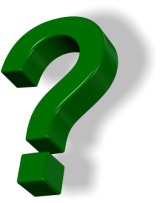 Фотоотчет
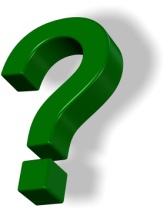 занятия по экспериментированию в подготовительной группе компенсирующей направленности №8  для детей с ТНР 
« Волшебник-невидимка»
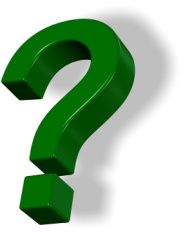 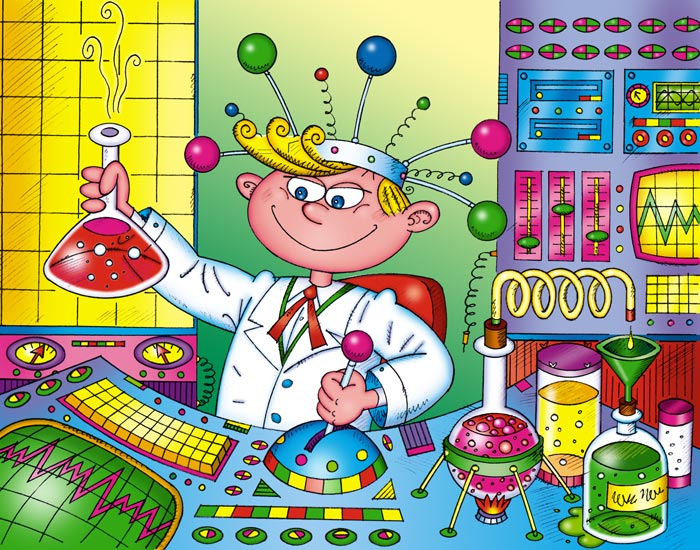 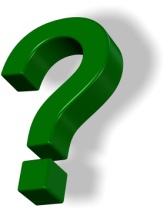 Цель
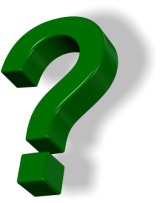 Познакомить детей со свойствами воздуха экспериментальным методом
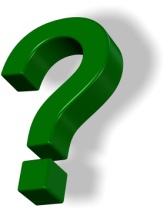 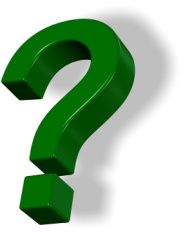 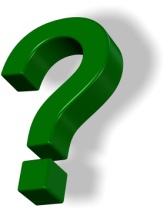 Задачи
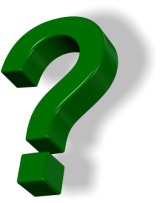 дать детям представление о свойствах воздуха;
опытным путем определять наличие воздуха вокруг нас (в группе, в пакете, в человеке) и показать способы его обнаружения;
расширять словарный запас детей с ТНР по теме занятия и обогащать его синонимами;
развивать умение детей делать выводы, обосновывать свои суждения;
воспитывать любознательность, взаимопомощь, интерес к экспериментальной деятельности.
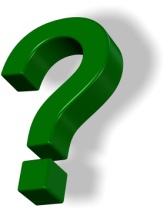 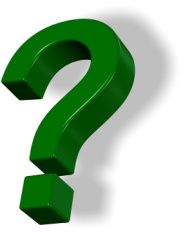 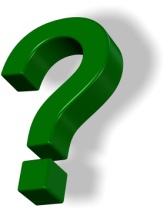 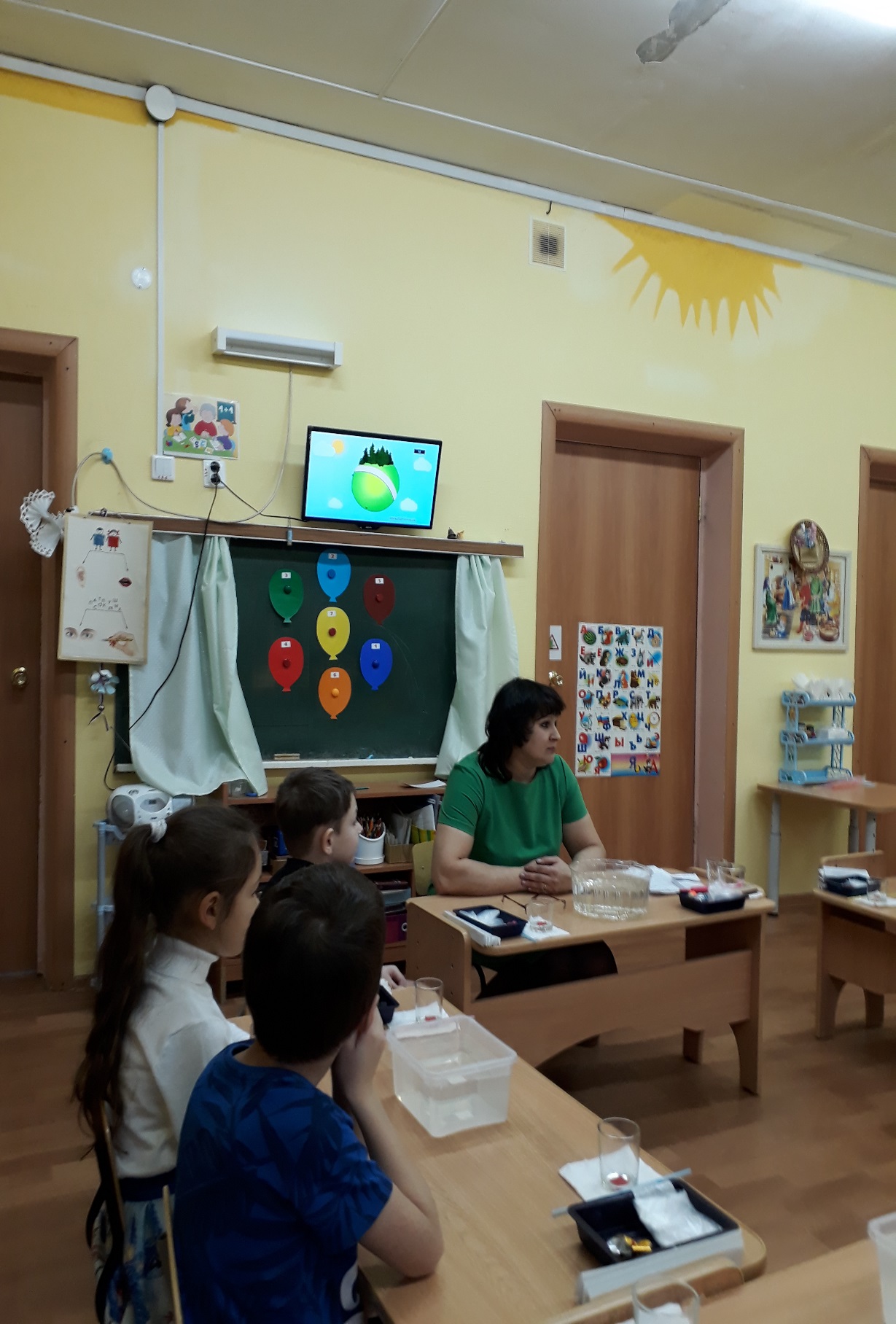 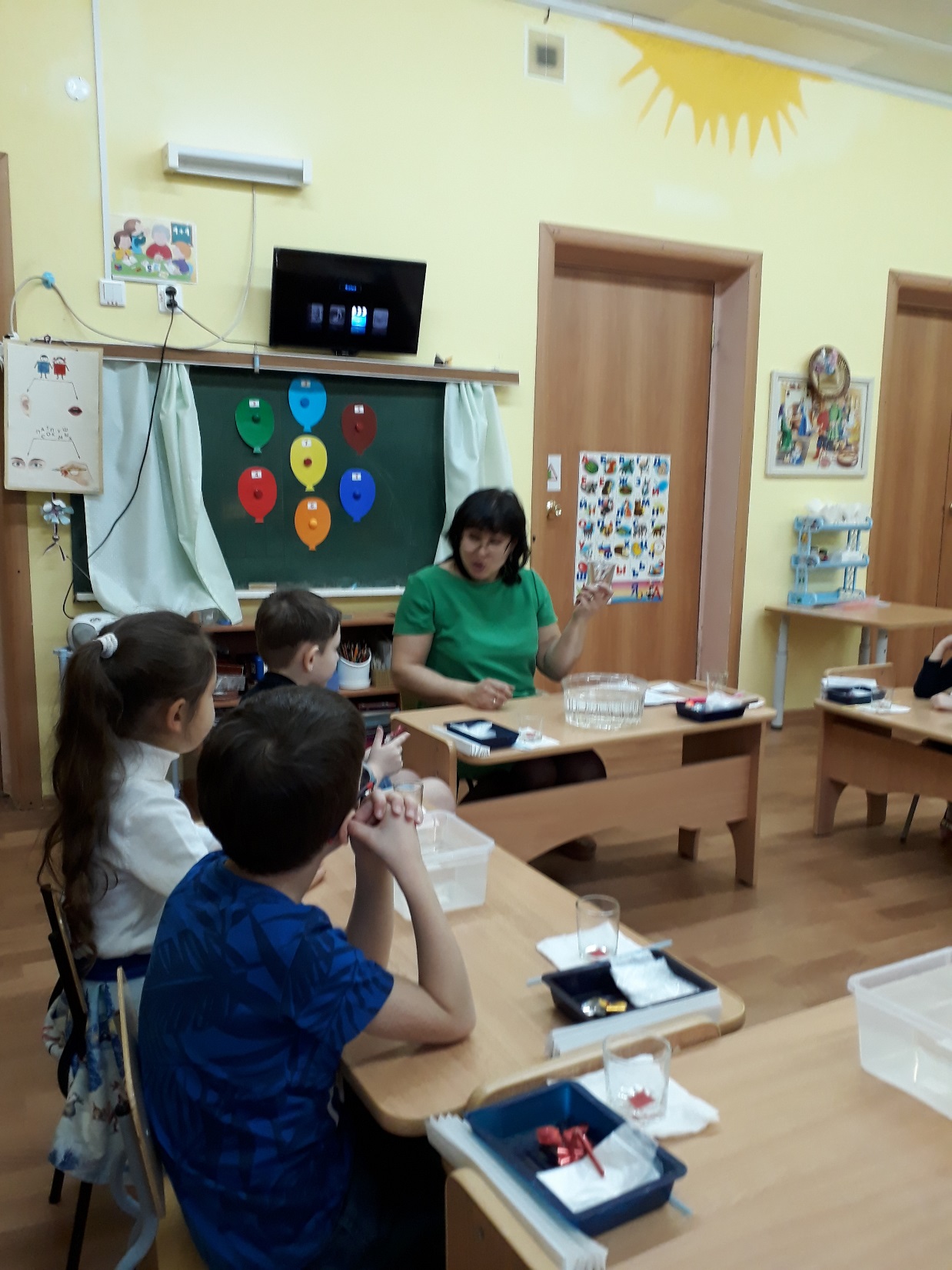 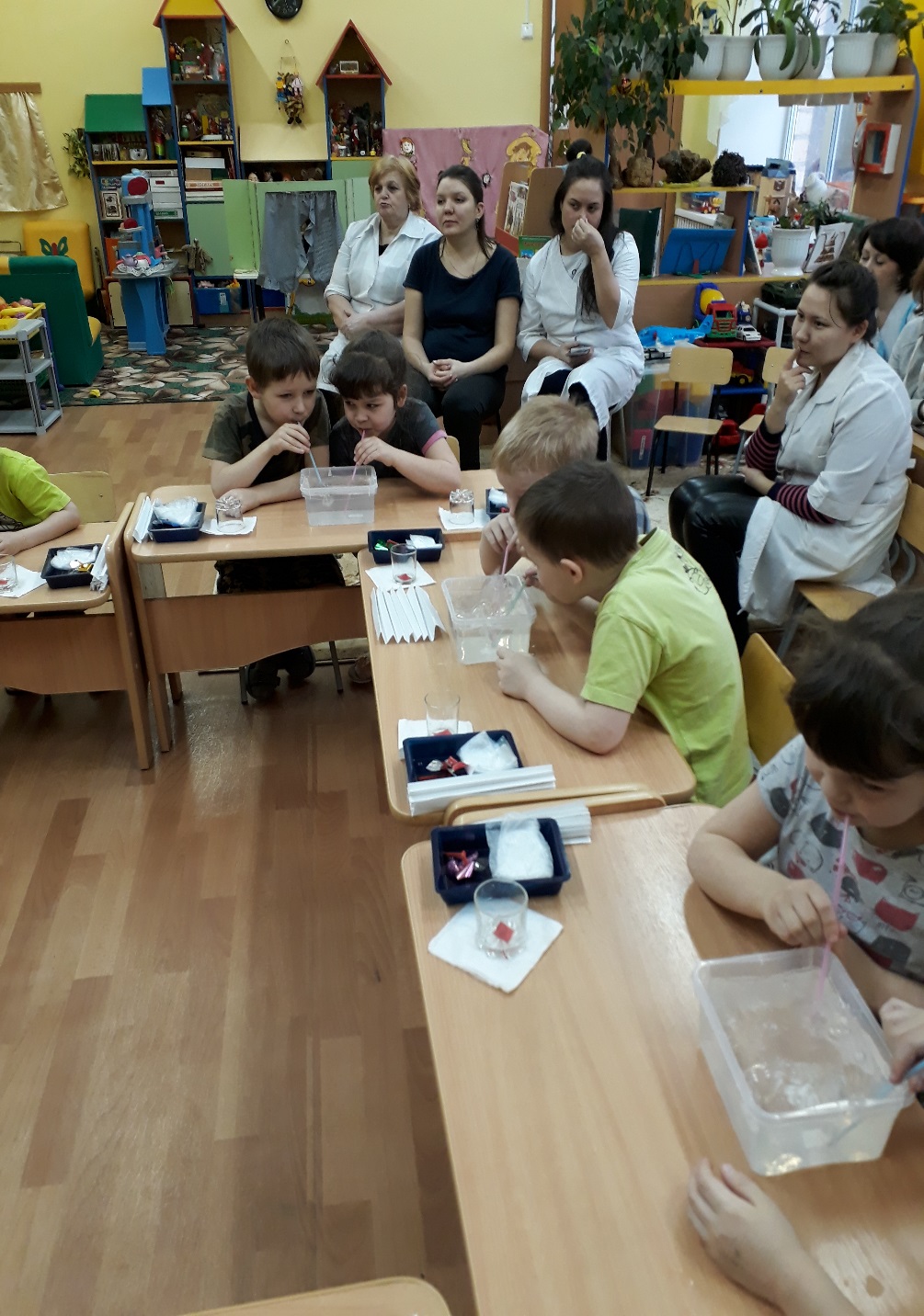 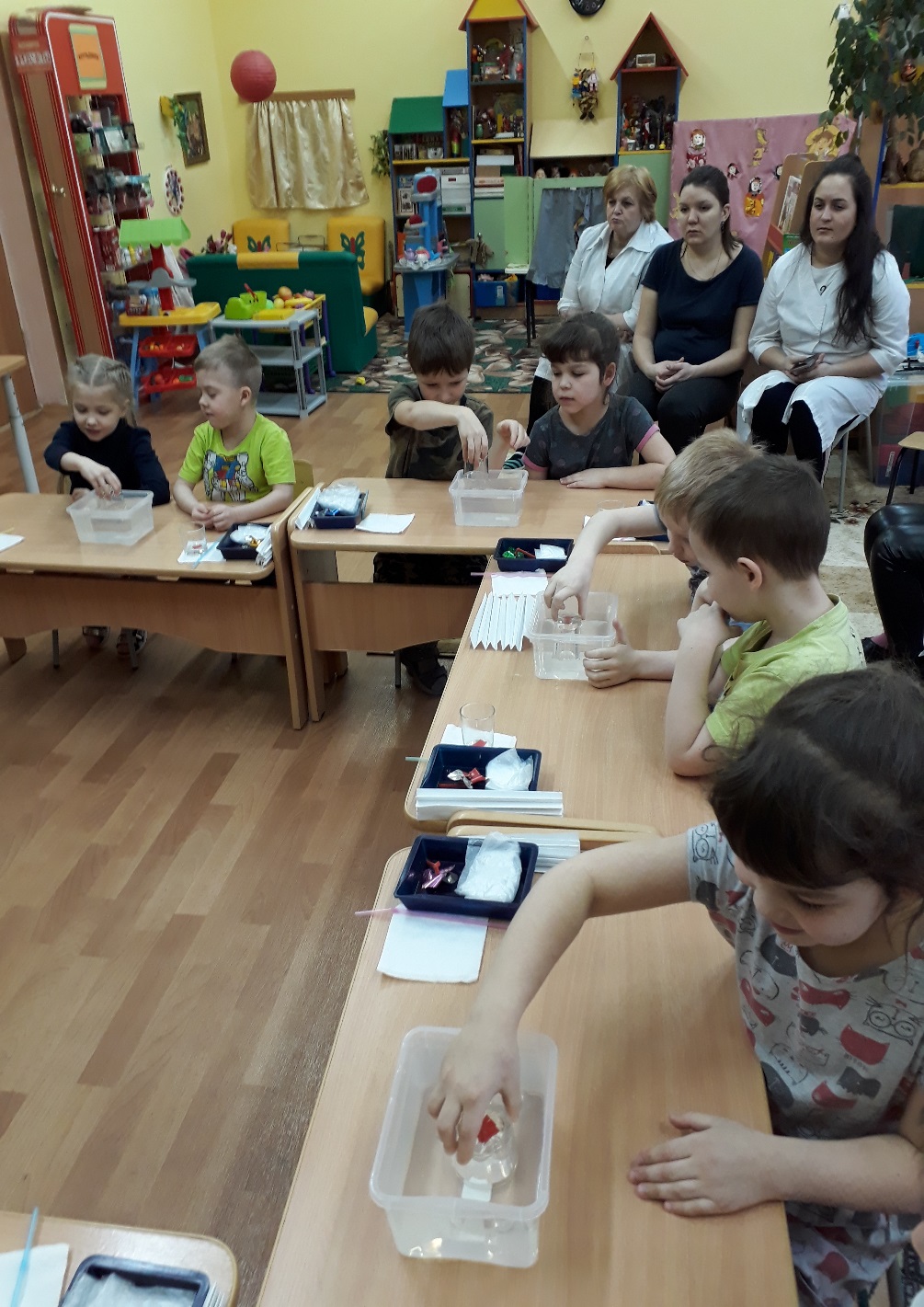 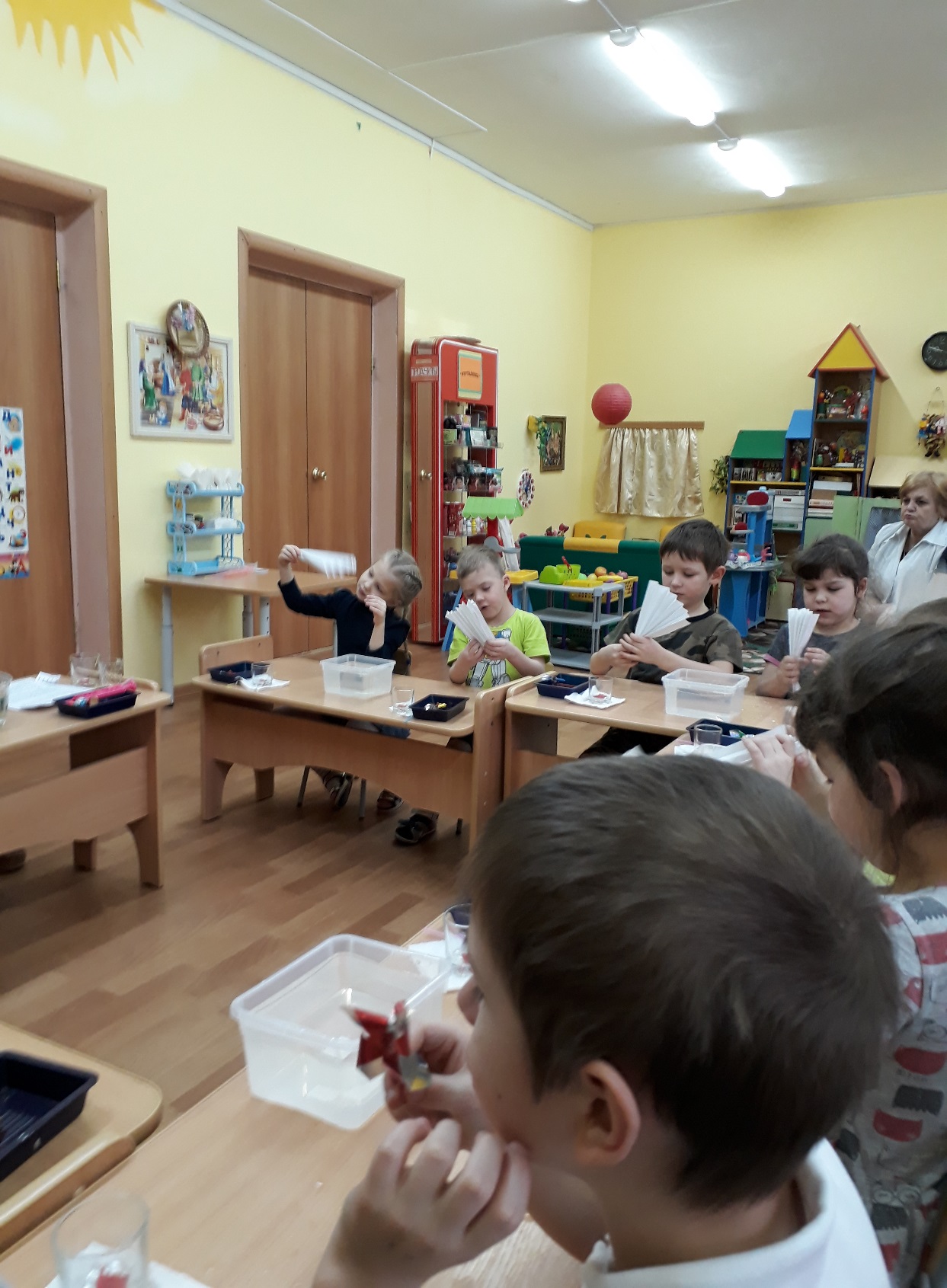 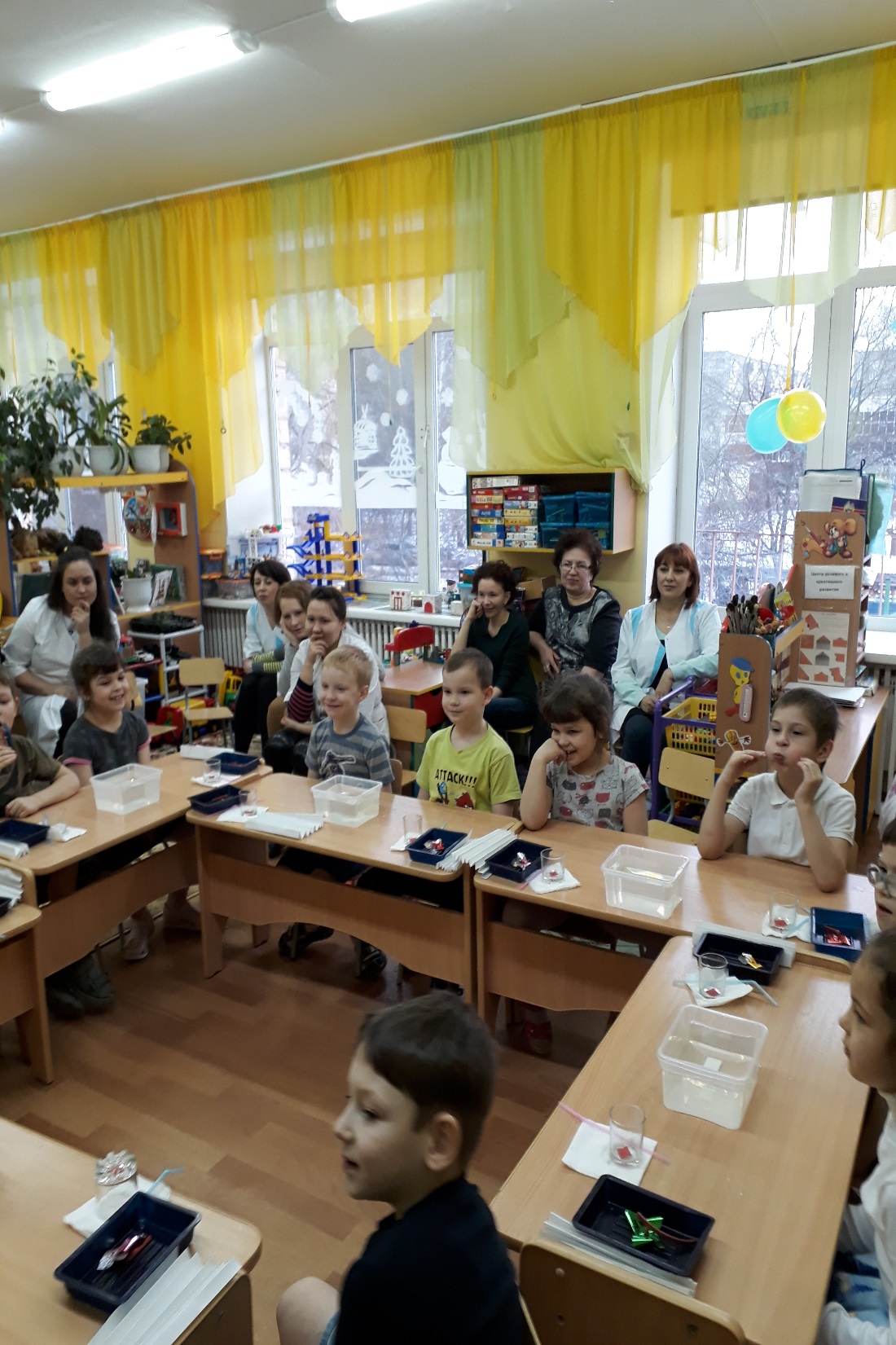 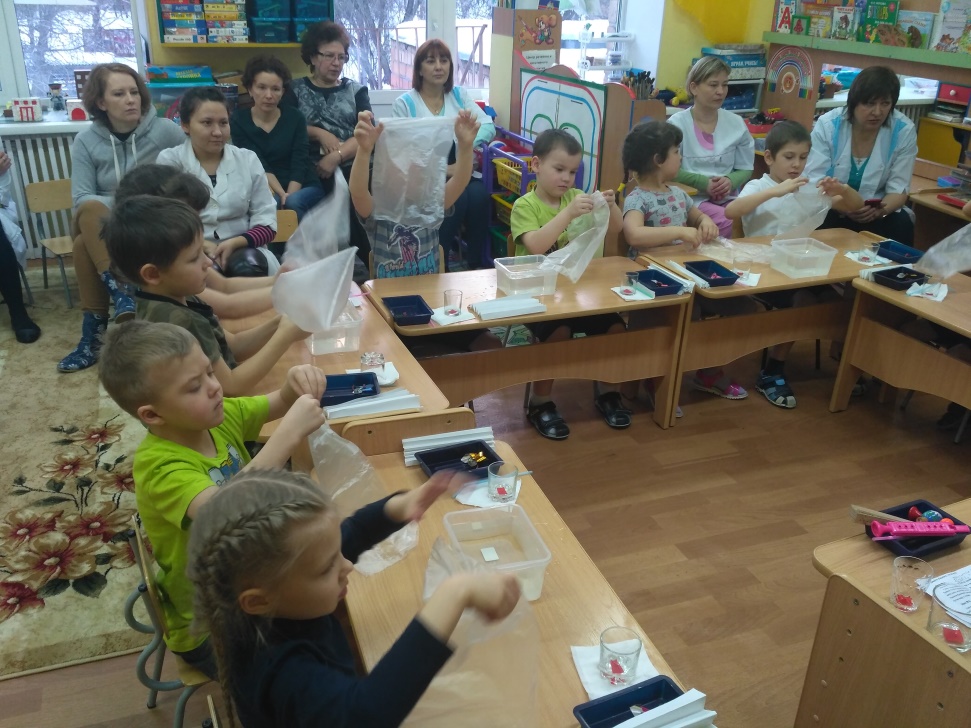 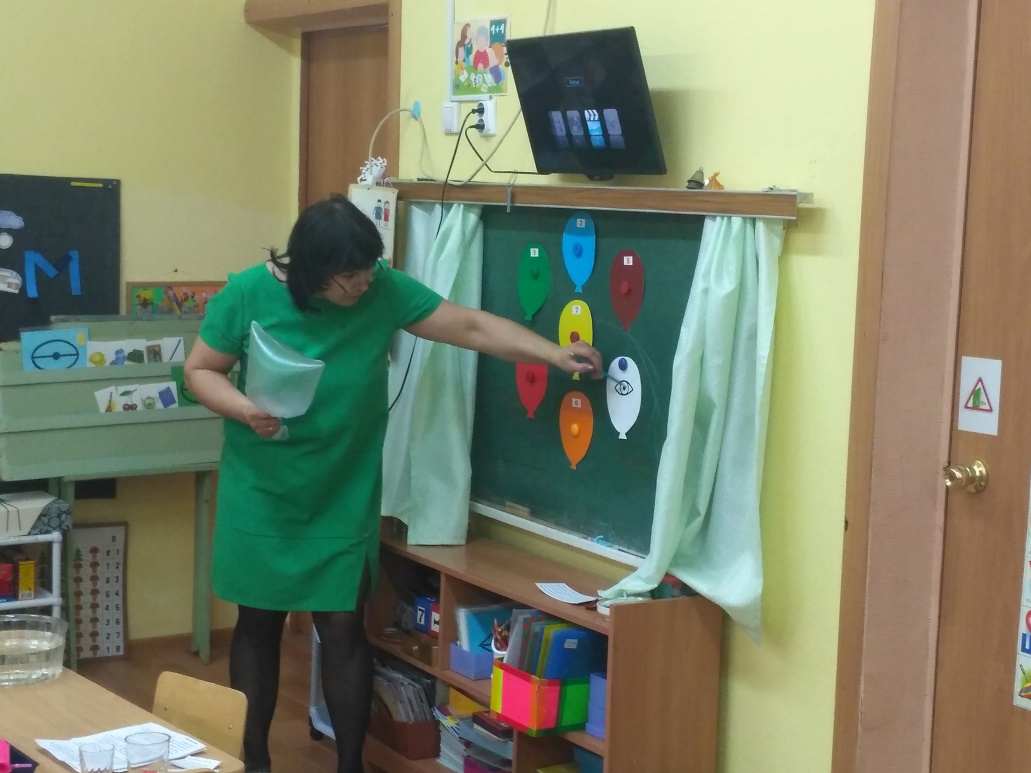 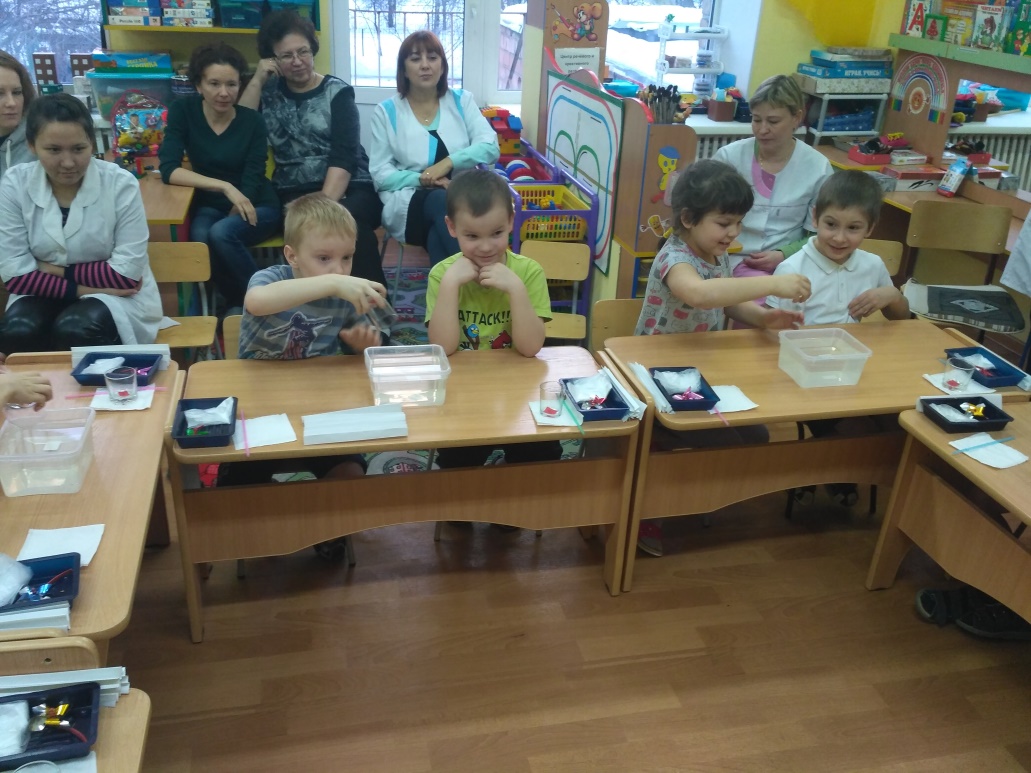 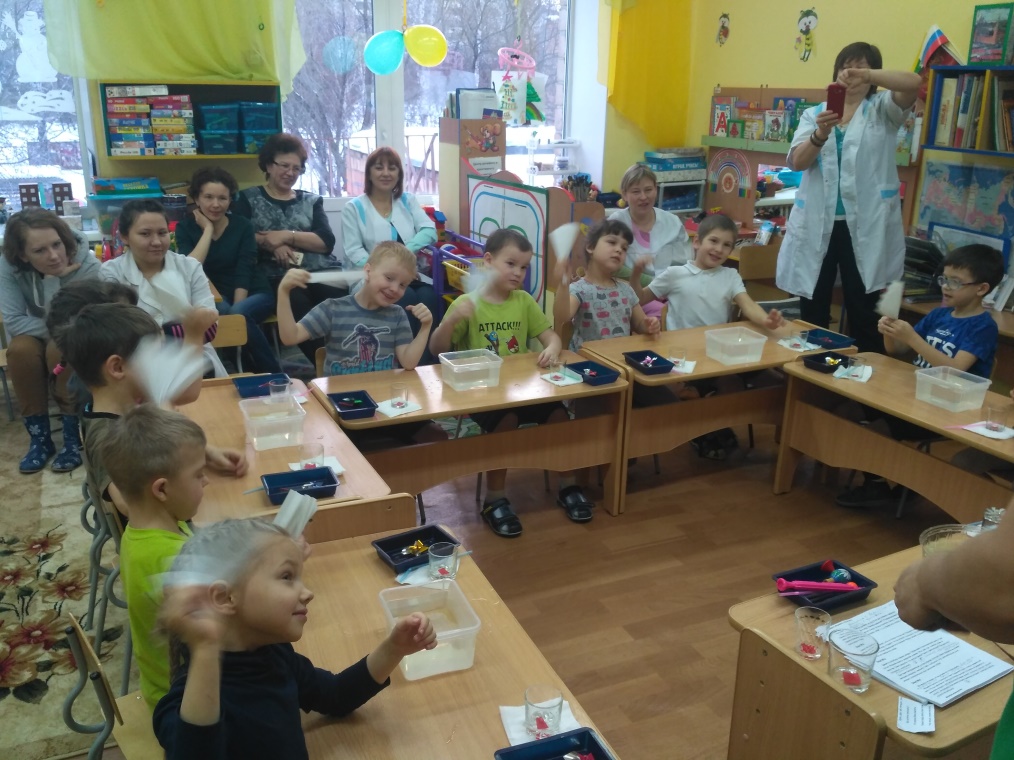